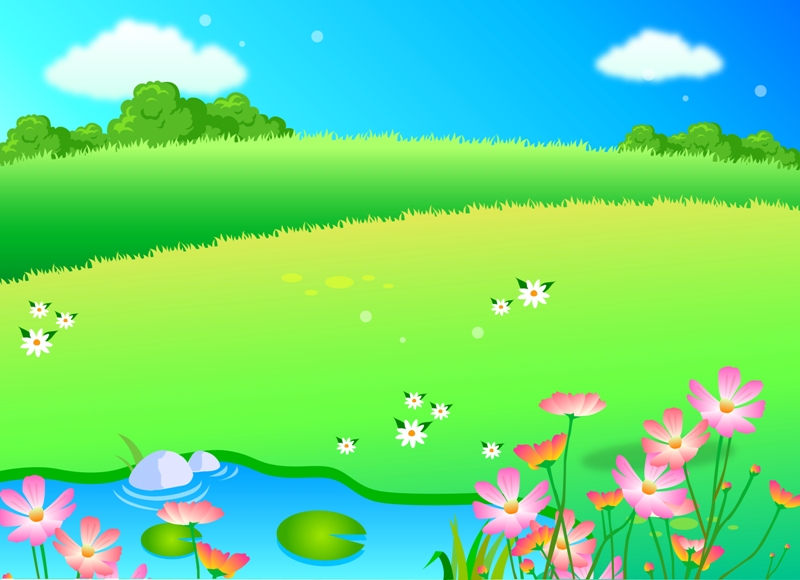 Однажды буквы пошли гулять на лужок возле речки.
И решили они играть в прятки.
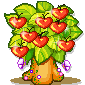 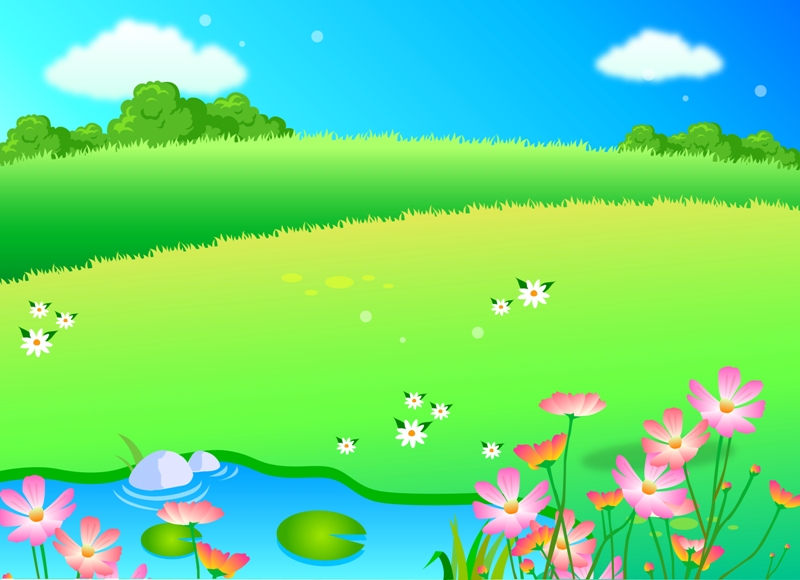 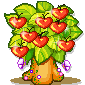 А
У
О
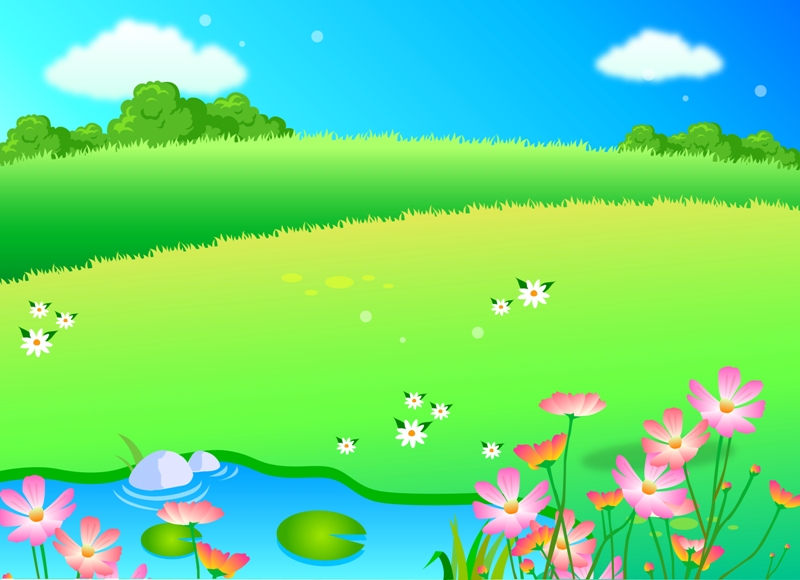 КАКАЯ БУКВА СПРЯТАЛАСЬ?
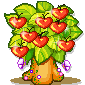 А
О
У
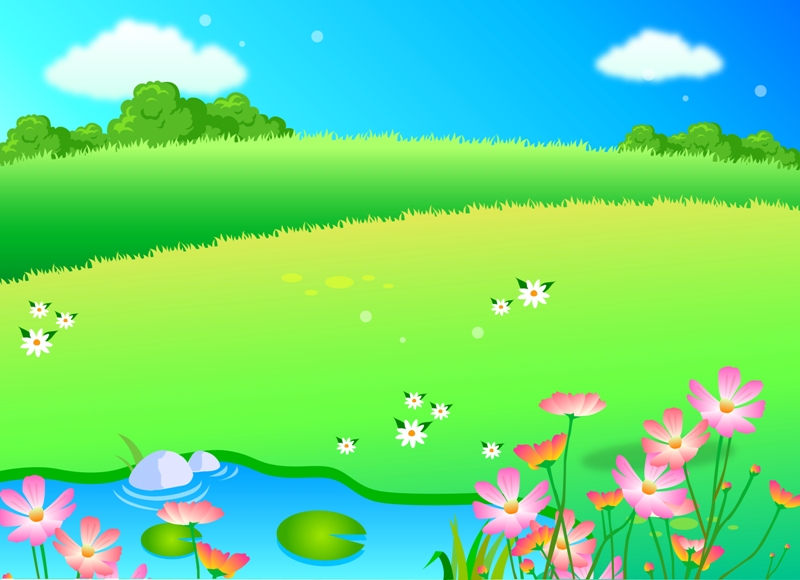 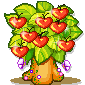 А
И
У
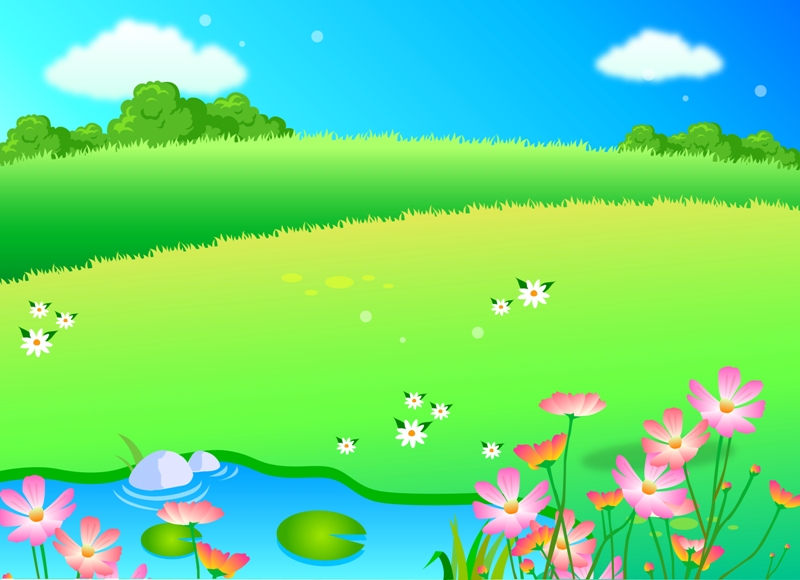 КАКАЯ БУКВА СПРЯТАЛАСЬ?
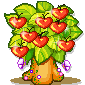 А
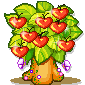 И
У
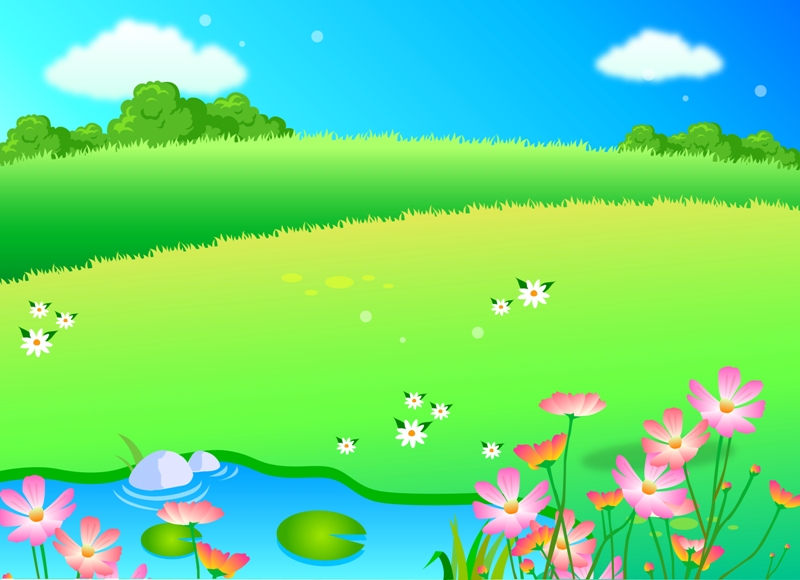 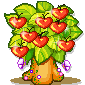 И
О
А
У
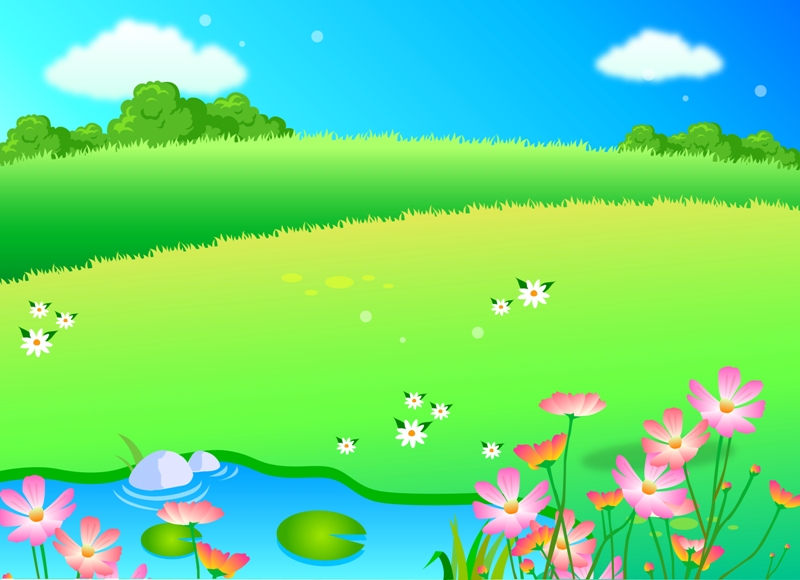 КАКАЯ БУКВА СПРЯТАЛАСЬ?
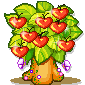 И
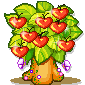 А
О
У
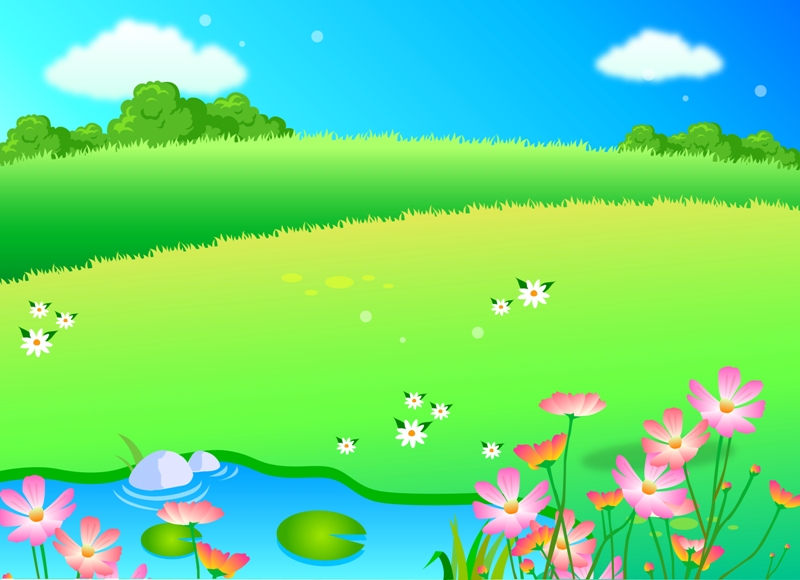 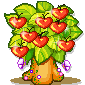 И
Я
Э
Ы
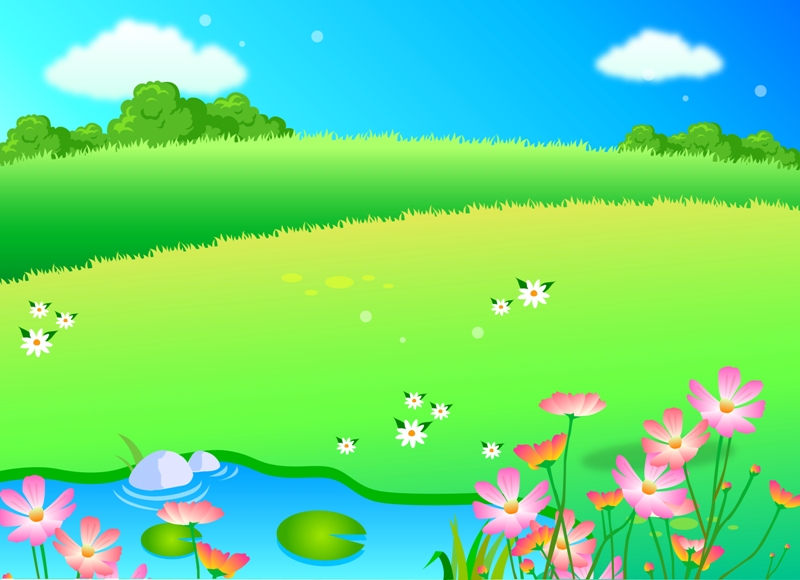 КАКАЯ БУКВА СПРЯТАЛАСЬ?
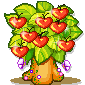 И
Я
Э
Ы
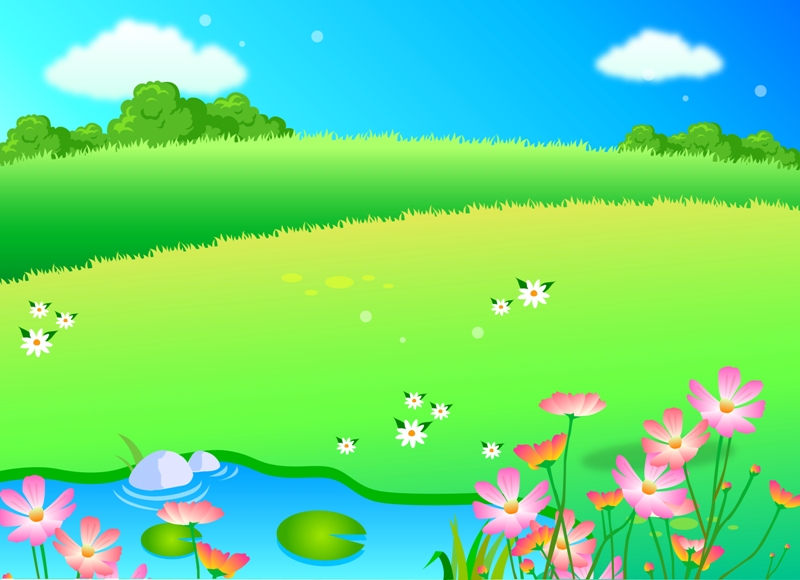 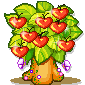 Е
Ё
Я
О
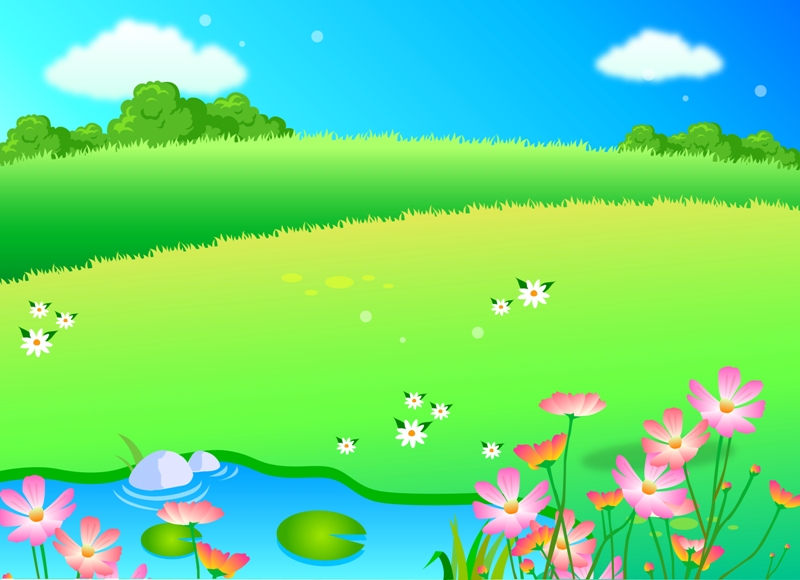 КАКАЯ БУКВА СПРЯТАЛАСЬ?
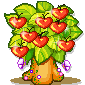 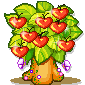 Е
Ё
Я
О